Дизайн-проект благоустройства дворовой территории по адресу: Томская область, Каргасокский район, с. Каргасок, ул. Красноармейская, 91
Каргасок 2018Приложение 1 
утверждено распоряжением от 29.03.208 № 91Глава Каргасокского сельского поселения                     Д.Е. Барышев
Ситуационная схема (место расположения объекта)
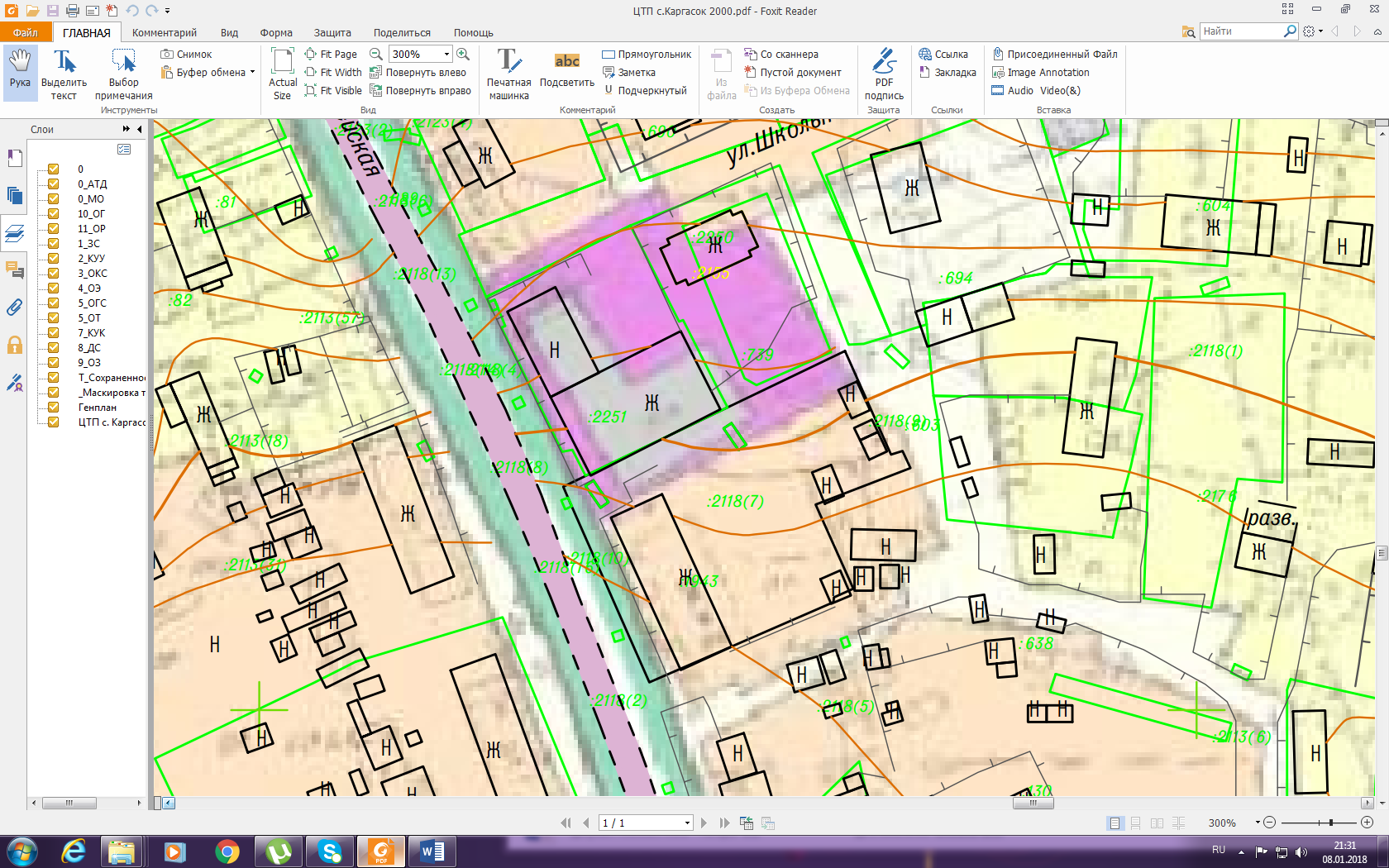 Придомовая территория МКД
ул. Красноармейская, 91
ул. Красноармейская
ПОЯСНИТЕЛЬНАЯ ЗАПИСКА
В настоящее время придомовая территория многоквартирного дома, расположенного по адресу: Томская область, Каргасокский район, с. Каргасок, ул. Красноармейская, 91 недостаточно оборудована малыми архитектурными формами, отсутствуют скамейки и детские игровые элементы. 
План реализации мероприятий по благоустройству придомовой территории представлен на соответствующем чертеже. 
На схеме представлено местоположение всех устраиваемых сооружений и элементов.
Проект благоустройства включает в себя следующие работы:
Устройство зоны отдыха с песчаным покрытием;
Установка скамеек
Установка песочницы
Установка качели.
Текущее состояние двора
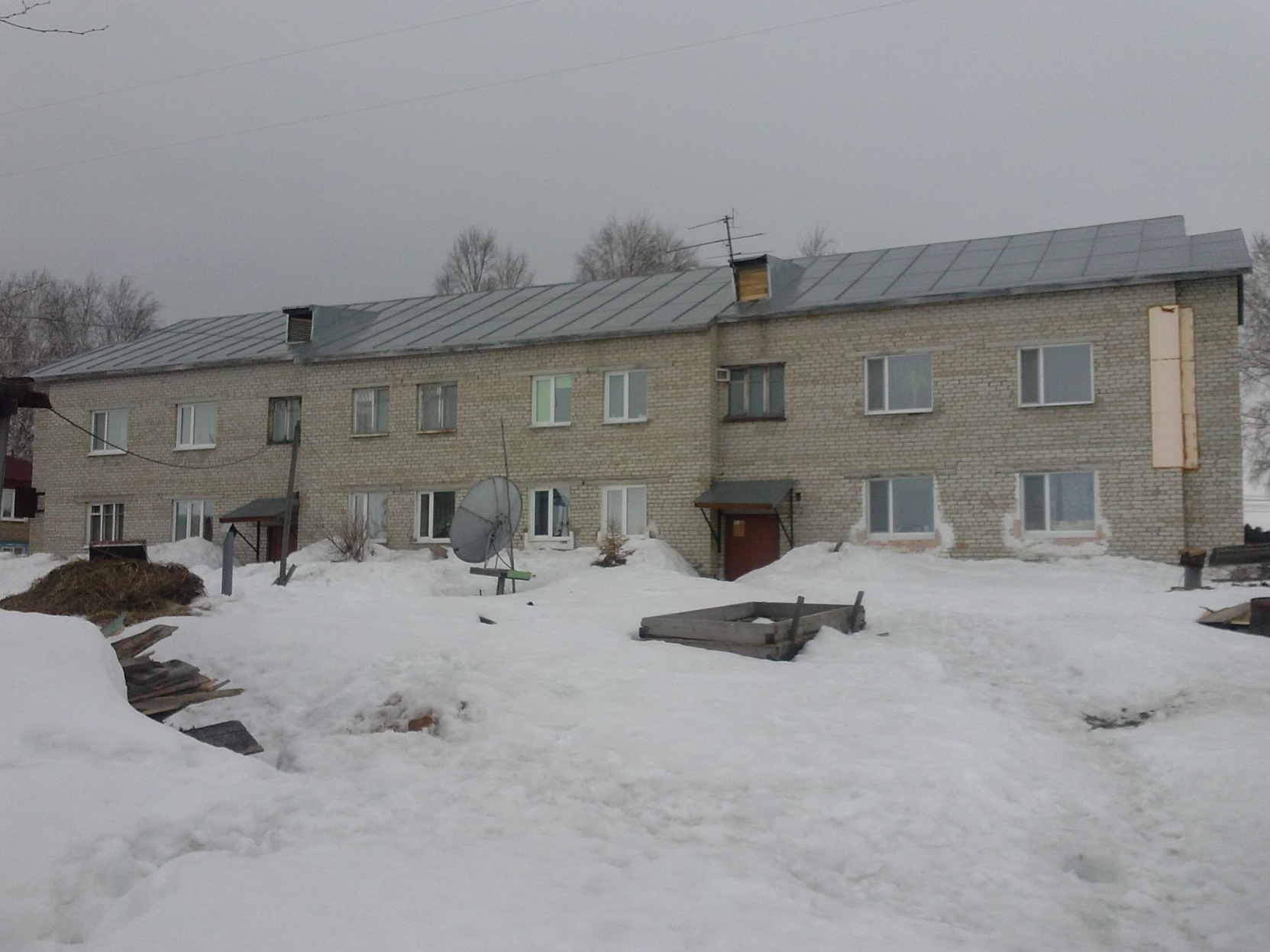 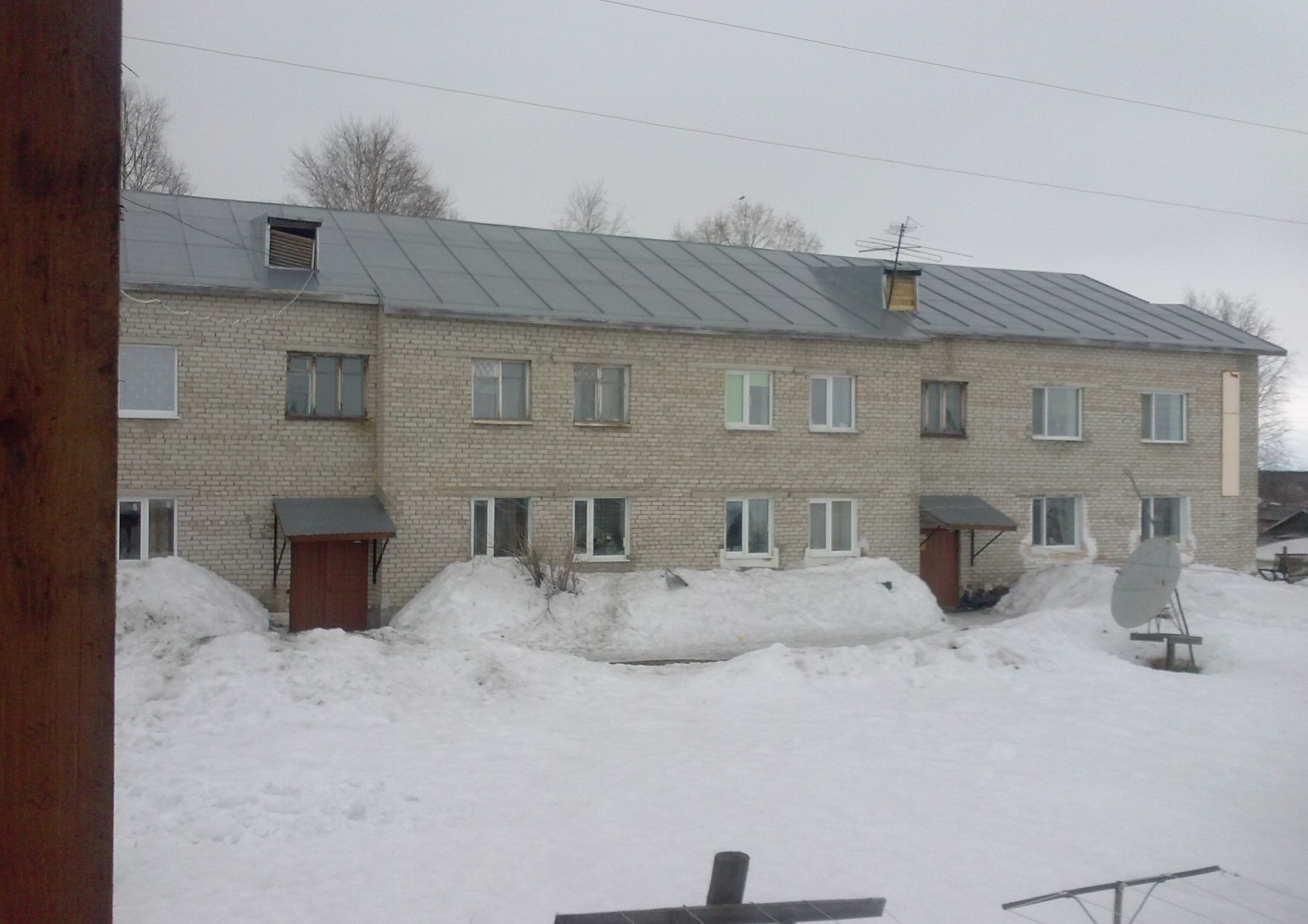 Схема благоустройства придомовой территории по адресу: с. Каргасок, ул. Красноармейская, 91
Малые архитектурные формы и детские игровые элементы, предполагаемые к размещению на придомовой территории
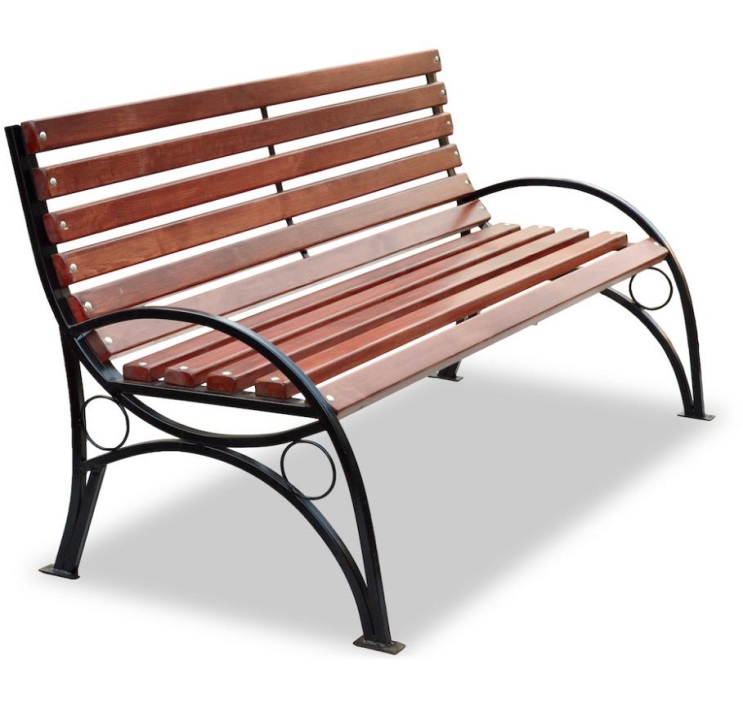 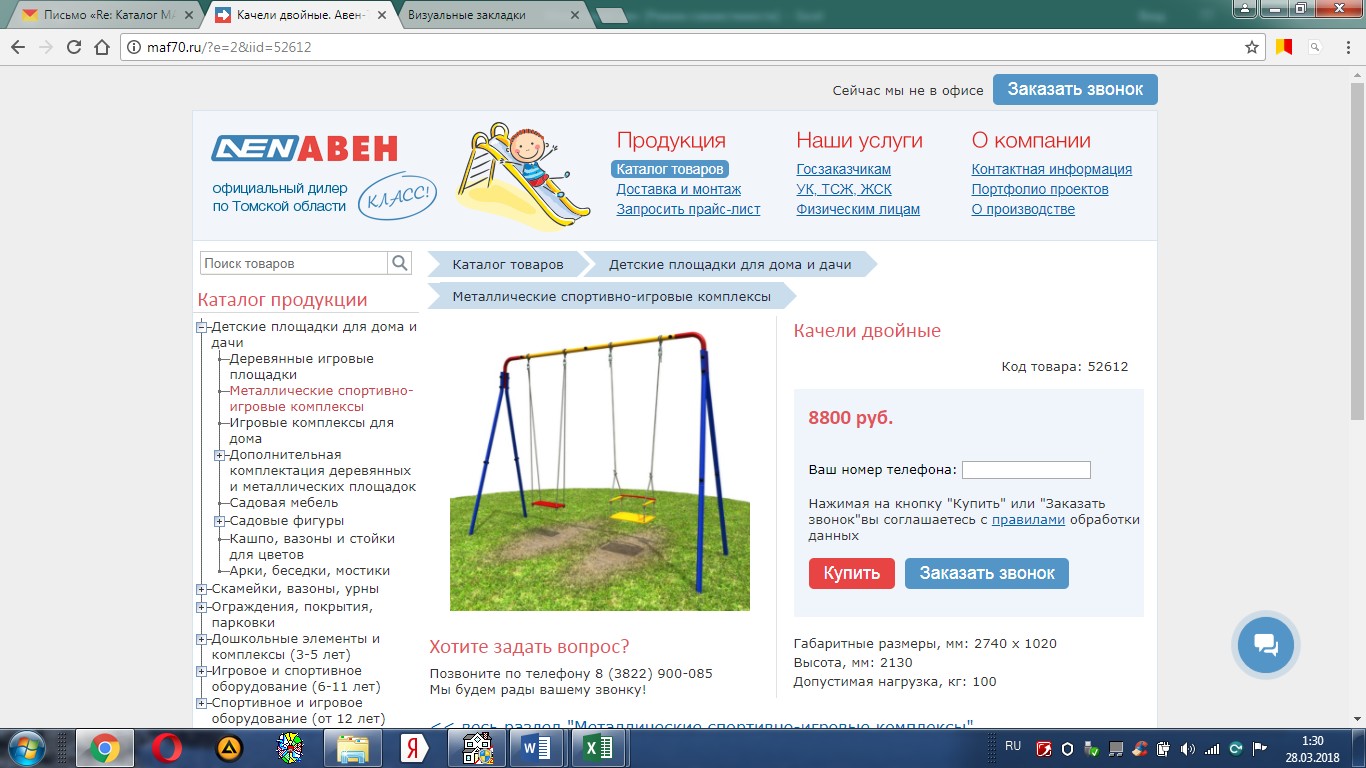 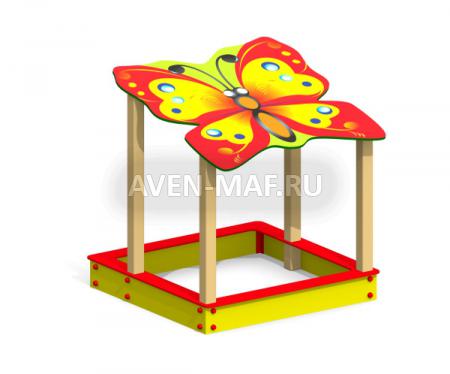 Описание проекта
В целях формирования современной среды обитания, создания благоприятных условий для проживания граждан и воспитания детей, повышения комфортности проживания жителей многоквартирного дома и населения в целом, необходимо проведение работ по благоустройству придомовой территории многоквартирного дома, расположенного по адресу: Томская область, Каргасокский район, с. Каргасок, ул. Красноармейская, 91,  установка малых архитектурных форм, детских игровых элементов. 
Установка данных элементов благоустройства на придомовой территории улучшит её эстетический вид и повысит комфортность проживания граждан.